Strategie per la Protezione di Endpoint
Prologo
Definizioni
Architettura CPU Intel 
Formati dei file
1984
«We define a computer 'virus' as a program that can 'infect' other programs by modifying them to include a possibly evolved copy of itself. With the infection property, a virus can spread throughout a computer system or network using the authorizations of every user using it to infect their programs. Every program that gets infected may also act as a virus and thus the infection grows.»
Fred Cohen
Virus: un programma parassitario dotato di un replication engine
Worm: un programma autonomo dotato di un replication engine che sfrutta servizi di rete per propagarsi
Trojan: un programma autonomo, privo di replication engine, con funzionalità nascoste
Schema di Nomenclatura (Solomon, Bontchev, Skulason)
<tipo>://piattaforma/famiglia.gruppo.lunghezza.variante.devoluzione.(modificatori)


Es: Virus://{W32, W95}/Beast.41472.A
Variante
Tipo
Piattaforma
Dimensione
Famiglia
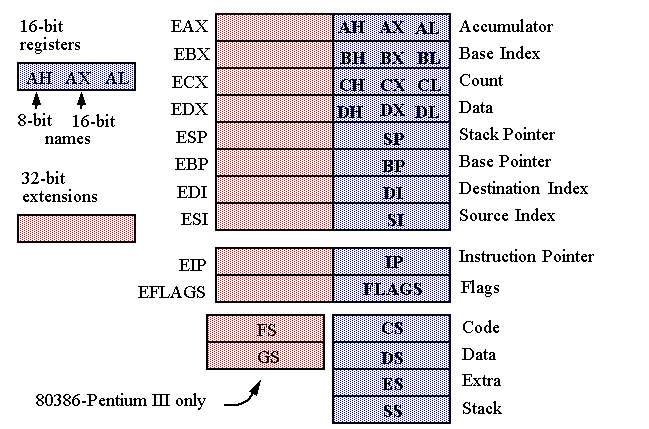 Formato File: COM
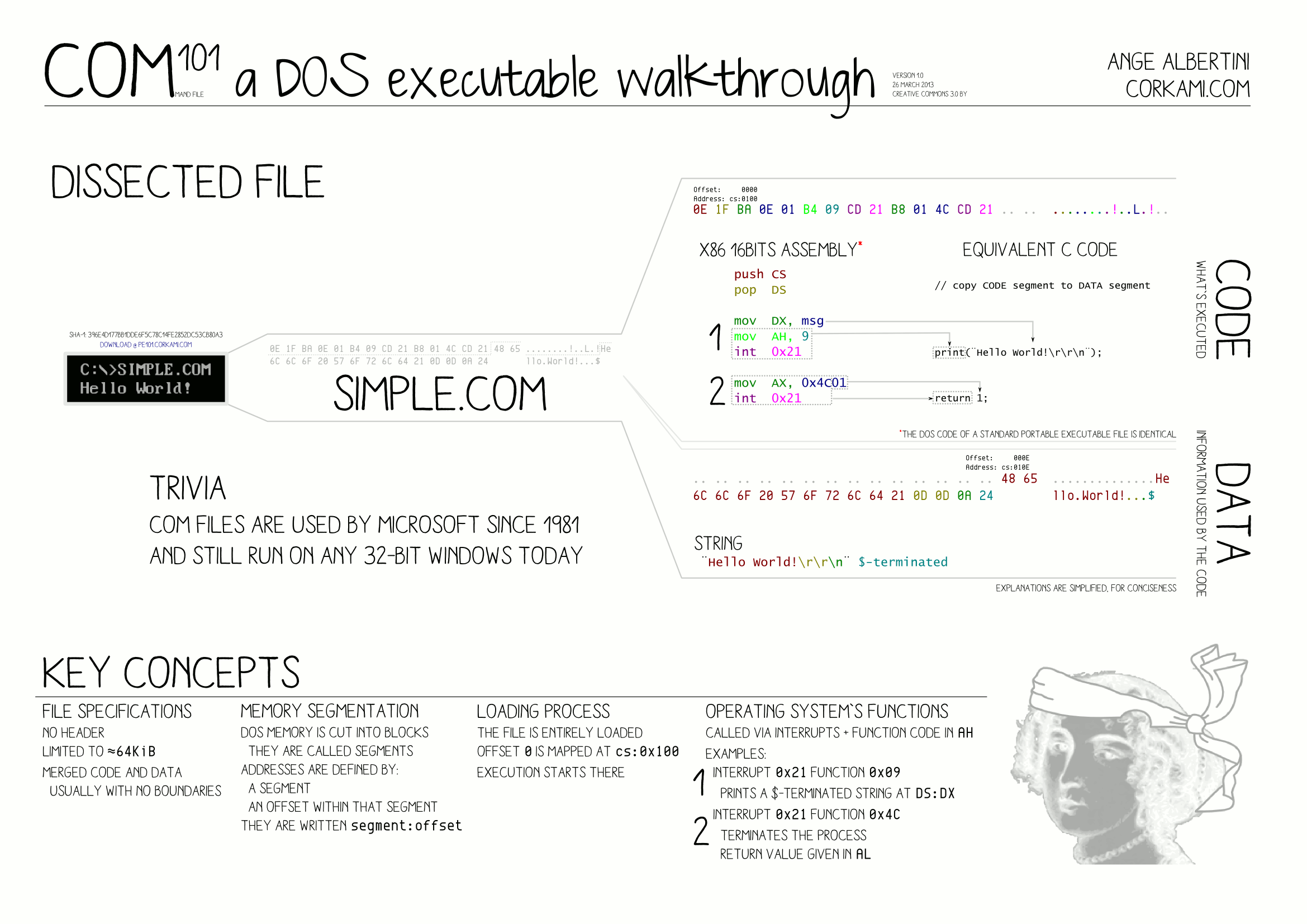 No header o metadati, solo codice
1 solo segmento
Dimensione < 64 kb
No rilocazione in memoria, il sistema lo carica sempre all’offset 0100h del Code Segment
CS:0100h (segment:offset)
Formato File: EXE
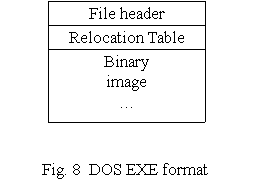 Identificabile dalla stringa ‘MZ’ all’inizio del file (Mark Zbikowski)
Ha un header con informazioni che consentono la rilocazione in memoria (può essere caricato a indirizzi arbitrari di memoria)
Possibile superare le dimensioni dei COM
Segmenti separati per codice, dati e stack
Tuttora presente come Stub negli eseguibili Windows
Formato File: PE
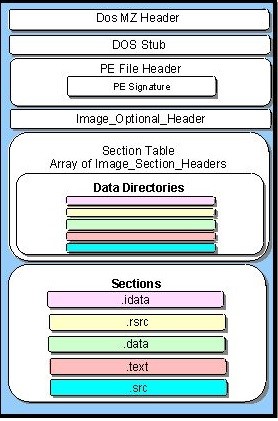 Portable Executable (Win32, Win64)
Varie estensioni (es. EXE, DLL)
Import Address Table per richiamare funzioni in altri moduli (DLL). Consentito il richiamo per nome o per numero ordinale
Strategie di Infezione
Boot Sector / MBR
Master Boot Record: indirizzo fisico 0, 0, 1 del disco fisso
Contiene:
Master Boot Program – scansiona le partizioni, avvia il boot loader
Master Boot Table – Tabella delle partizioni
Magic Number – Normalmente ‘55 AA’, contrassegna la fine del MBR

Il MBP è un codice generico e può essere sostituito
Prende il controllo subito dopo il POST
Infezione del Master Boot Record e del Volume Boot Record
Inserendo il proprio codice in questi due settori, lo si può mandare in esecuzione prima del sistema operativo
Possibilità di residenza in memoria 
Possibilità di tecniche di Stealth intercettando le operazioni di lettura del disco (BIOS Int 13h, DOS Int 25h)

NB: con la scomparsa dei dischetti e i controlli implementati nei recenti Sistemi Operativi, i virus del boot sono scomparsi
Metodi di Infezione dei File Eseguibili (easy mode)
Appending
Overwriting: il virus sovrascrive la prima parte del codice originale, rendendo l’ospite inutilizzabile

Appending: tipica dell’infezione dei COM. Un JMP viene inserito all’inizio del file per trasferire il controllo alla fine del file, dove viene inserito il codice virale

Prepending: il codice virale viene inserito prima del codice dell’ospite

Parasitic: la prima parte del file originale viene salvata alla fine del file (fondamentale il check per evitare una doppia infezione
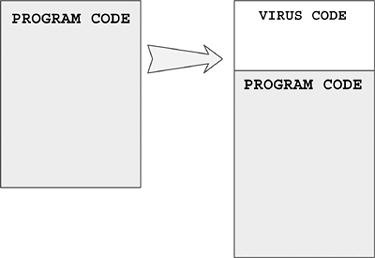 Prepending
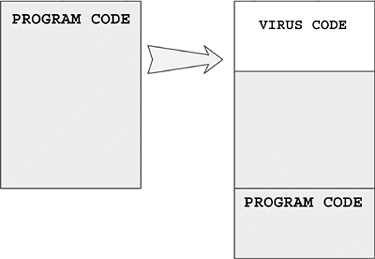 Parasitic
Metodi Avanzati
Cavity Infection: il Virus cerca aree dell’ospite che possano essere sovrascritte (slack) in modo da non aumentarne la dimensione

Fractionated Cavity: Le aree di Slack sono non-contigue

Embedded Decryptor: l’entry point del Virus punta a un codice che decripta le istruzioni virali. Il decrittatore può essere moolitico o separato in varie parti.
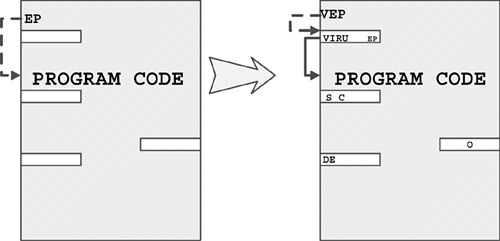 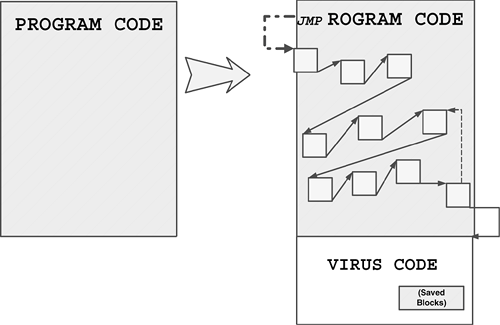 Entry-Point Obscuring
Tecnica che permette di non modificare l’entry point di un’applicazione durante l’infezione

Il virus cerca all’interno dell’ospite istruzioni che modificano il flusso di esecuzione (es. JMP, JMP short) e le modifica per puntare al proprio codice

La scelta è casuale, ognuna di quelle istruzioni può essere l’entry point

In Windows è possibile ottenere lo stesso risultato intercettando le chiamate alle API
Crittografia
lea si, Start ; position to decrypt (dynamically set) 
mov sp, 0682 ; length of encrypted body (1666 bytes) 

Decrypt: 
xor [si],si ; decryption key/counter 1 
xor [si],sp ; decryption key/counter 2 
inc si ; increment one counter 
dec sp ; decrement the other 
jnz Decrypt ; loop until all bytes are decrypted 

Start: ; Encrypted/Decrypted Virus Body
Fin dai primi anni, i virus ricorsero alla crittografia per nascondere il proprio codice alla ricerca per stringhe
Es. Decrittatore Statico di ‘Cascade’

Il problema è che il decrittatore stesso diventa una stringa riconoscibile
Oligomorfismo
mov ebp,00405000h ; select base 
mov ecx,0550h ; this many bytes 
lea esi,[ebp+0000002E] ; offset of "Start" 
add ecx,[ebp+00000029] ; plus this many bytes 
mov al,[ebp+0000002D] ; pick the first key 

Decrypt: 
nop ; junk 
nop ; junk 
xor [esi],al ; decrypt a byte 
inc esi ; next byte 
nop ; junk 
inc al ; slide the key 
dec ecx ; are there any more bytes to decrypt? 
jnz Decrypt ; until all bytes are decrypted 
jmp Start ; decryption done, execute body 

; Data area 

Start: 
; encrypted/decrypted virus body
Il corpo del virus è criptato
Il virus contiene più versioni funzionanti del decrittatore, con leggere modifiche per ogni permutazione, ma funzionalmente identiche

Es. W95/Memorial
Polimorfismo
; Group 1 Prolog Instructions 
inc si ; optional, variable junk 
mov ax,0E9B ; set key 1 
clc ; optional, variable junk 
mov di,012A ; offset of Start 
nop ; optional, variable junk 
mov cx,0571 ; this many bytes - key 2 

; Group 2 Decryption Instructions 
Decrypt: 
xor [di],cx ; decrypt first word with key 2 
sub bx,dx ; optional, variable junk 
xor bx,cx ; optional, variable junk 
sub bx,ax ; optional, variable junk 
sub bx,cx ; optional, variable junk 
nop ; non-optional junk 
xor dx,cx ; optional, variable junk 
xor [di],ax ; decrypt first word with key 1 
; Group 3 Decryption Instructions 
inc di ; next byte 
nop ; non-optional junk 
clc ; optional, variable junk 
inc ax ; slide key 1 
; loop 
loop Decrypt ; until all bytes are decrypted slide key 2 
; random padding up to 39 bytes 

Start: 
; Encrypted/decrypted virus body
I decrittatori vengono mutati dinamicamente, a ogni permutazione
Inserimento di istruzioni garbage e padding
Il codice del decrittatore è funzionalmente identico, ma il suo aspetto cambia fino a milioni di mutazioni
Es: 1260

Il problema di oligomorfici e polimorfici è che il loro codice è decrittato in memoria
Metamorfismo
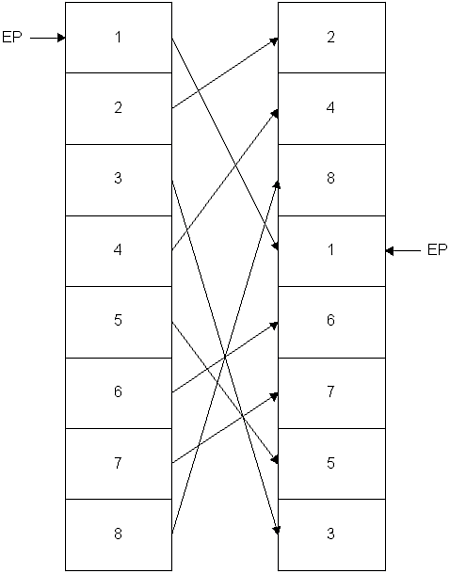 Non hanno un body criptato 
Ma applicano il polimorfismo a livello di body
Struttura a blocchi il cui ordine è intercambiabile
Es. Badboy

Alcuni Metamorfici sostituiscono istruzioni con altre equivalenti fra una generazione e l’altra (opcode diversi ma stessa funzione)
Strategie Difensive
Antivirus di Prima Generazione
Scansione per Stringhe
Ricerca di una sequenza di byte estratti dal corpo del virus
Originariamente 16 byte
Wildcards
Regular Expression
Sequenze non consecutive di byte
Hashing 
Top and Tail
Entry-Point Scanning
Fixed-Point Scanning
Scanner di 2° Generazione
Smart Scanning
Si carica il blocco di codice da analizzare in un buffer di memoria, si ignorano e si saltano le istruzioni inutili
Skeleton Detection
Utile per macro e script: parsing riga per riga del codice, rimuovendo statement inutili e spazi bianchi
Nearly Exact Identification
Si usano 2 stringhe: la 1° identifica la famiglia e il ceppo, la seconda la variante. Se la seconda non corrisponde, l’identificazione avviene ma la disinfezione no
Exact Identification
Diversi intervalli di byte vengono cercati in posizioni fisse per un’identificazione esatta
Scansione Algoritmica
Un algoritmo viene realizzato ad hoc per virus specifici, in modo da estendere le capacità dello scanner
L’implementazione più stabile è mediante moduli, scritti in linguaggi simili a C o Java e inseriti nei database di impronte
Uso massiccio di filtri per escludere oggetti dalla scansione in base a loro caratteristiche quali:
Dimensioni del body virale
Tipo di file (un algoritmo che scandisce gli EXE escluderà i COM)
Detection dei Decrittatori
Casi semplici: 
Si individua il decrittatore mediante una ricerca di stringhe, utilizzando delle wildcard per le variabili
Si esegue un algoritmo di decrittazione in modo da decifrare il codice e ottenere l’identificazione esatta
Es. W95/Mad
Casi più complessi: 
Tecnica dell’X-Ray Scanning, in cui si sviluppa un decrittatore ottimizzato per decifrare il body virale con maggiore efficienza
8BEF 33C0 BF?? ???? ??03 FDB9 ??0A 0000 8A85 ???? ???? 3007 47E2 FBEB
Code Emulation
Implementazione mediante una semplice Virtual Machine o State Machine che simula CPU e memoria
Gli opcode vengono presi dal corpo del virus e i cambiamenti di stato vengono apportati sul sistema simulato
Efficace contro encryption e polimorfismo (alla fine delle operazioni, avremo il body decrittato nella memoria virtuale)
Possibili tecniche di ottimizzazione del codice (Dynamic Detection)
Il Problema dei Metamorfici
Non c’è un body da decrittare, ma tante permutazioni di un codice variabile
Questo rende la ricerca per stringhe inapplicabile

Occorre creare una routine specifica che ricrei le funzioni essenziali del virus a partire dall’istanza nota (tipicamente, il campione in nostro possesso)
Geometric Detection o Shape Heuristics
Ricerca di alterazioni alla struttura del file, quali:
Dimensione virtuale della sezione dati diversa dalla dimensione fisica
Esecuzione di codice a partire dall’ultima sezione
Incoerenza nella dimensione virtuale dichiarata nell’header 
‘Vuoti’ fra una sezione e l’altra
Redirezioni nel codice da una sezione all’altra
Header multipli
Nomi o attributi sospetti per le sezioni
I Flag possono essere usati anche come filtri per gli algoritmi
Full Emulation
Emulazione completa di un sistema 
Memoria, registri, file system, stack di rete, protocolli e servizi…
Il campione viene eseguito all’interno della VM
Se richiede un file, il sistema virtuale glielo fornisce
Il secondo file viene copiato ed eseguito su una seconda VM
Analisi euristiche e comportamentali possono essere osservate nel secondo ambiente
Machine Learning
Vari impieghi possibili:
Rating automatico dei campioni in base ad analisi euristiche e comportamentali 
Analisi dei campioni virali: il ML è in grado di disassemblare e descrivere le varianti dei ceppi più comuni senza intervento diretto umano
Breach detection: analisi di comportamenti anomali su connessioni di rete (NIDS o HIDS)
Il problema dei falsi positivi non è però ancora eliminato al 100%
Behavioral Engines
Analisi di comportamenti osservati in ambienti full-emulated o ‘reali’
I cambiamenti di stato del sistema vengono osservati e valutati contestualmente
Basandosi sul fatto che i comportamenti del malware e gli indicatori di compromissione sono relativamente pochi, è possibile osservare azioni simili in codici che appaiono diversi
Implementati sia on-host che in Cloud, mediante upload di campioni «reali» o metadati
Signature-less, Next-Gen etc.
Secondo Gartner, un approccio ‘senza signature’ deve utilizzare una delle seguenti tecniche:
Hardening (application control, patch management, controlli di compliance etc.)
Memory Protection (misure anti-exploit, hooking di applicazioni e processi di sistema, tracciamento dell’esecuzione…)
Isolation (sandboxing di applicazioni)
Activity / Behavior Monitoring (tracciamento in memoria dell’esecuzione di programmi; può essere implementato on-host e in cloud)
Algorithmic file classification (tecniche di Machine Learning per analisi)